ABC BOOK PUBLICATION
KYANNA STEVENS 2A
COCKPIT, PROPELLER, WHEELS, AND WINGS
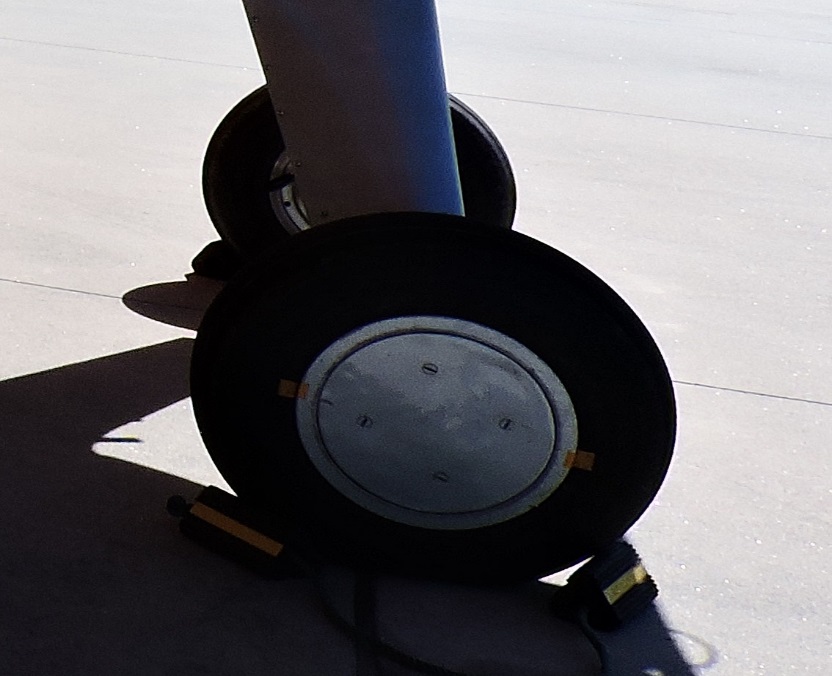 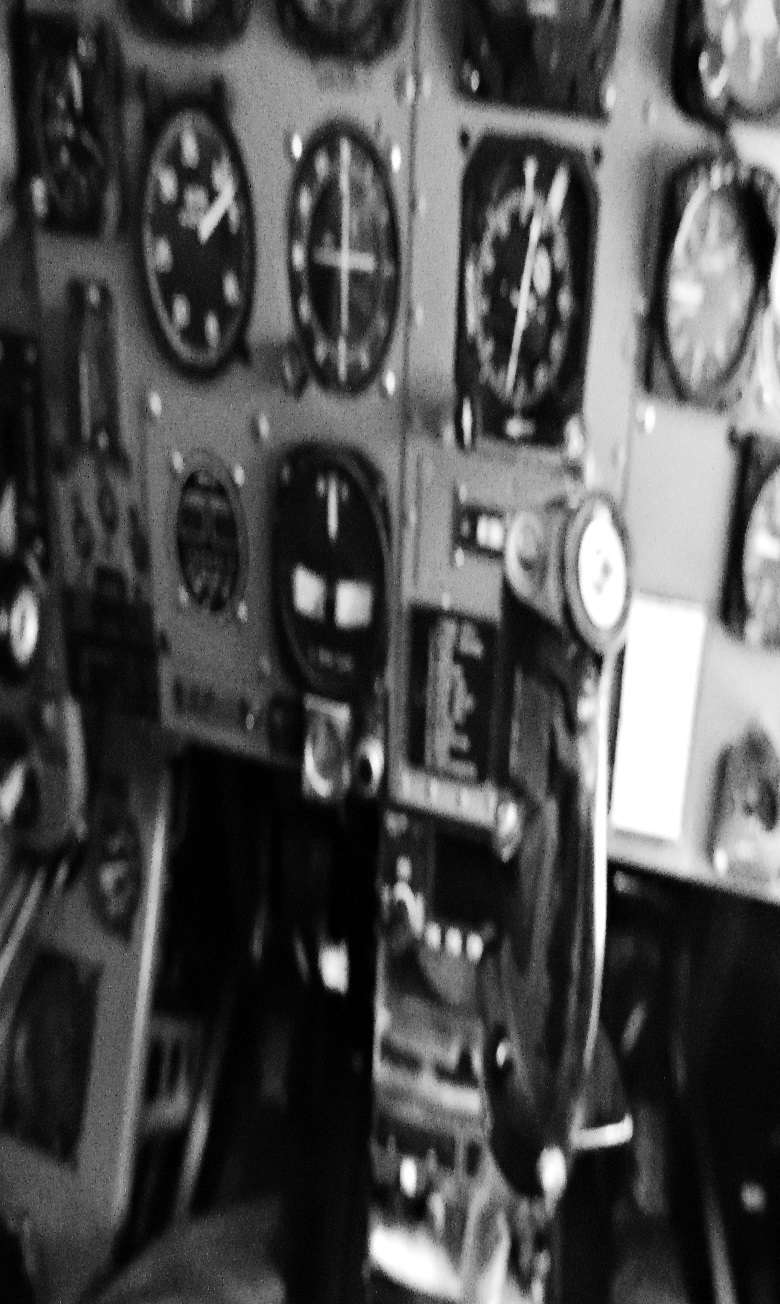 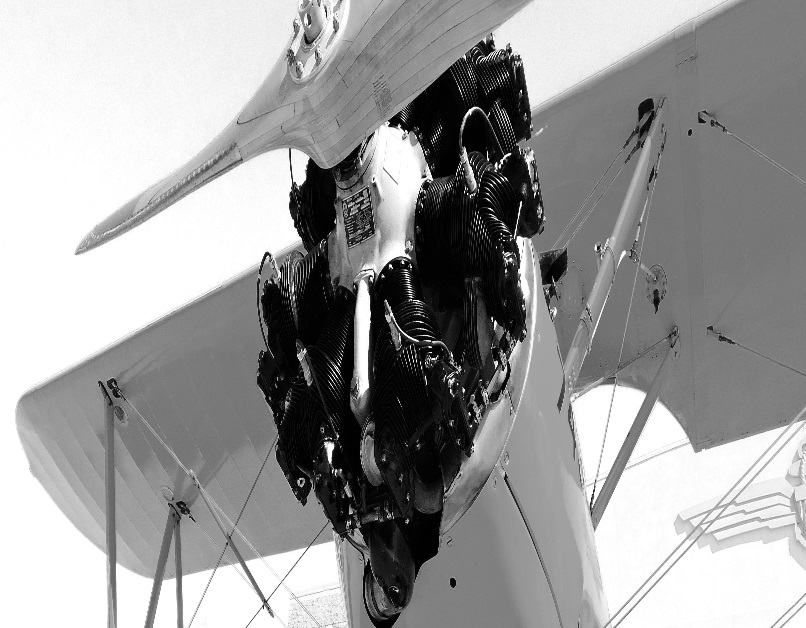 commercial:
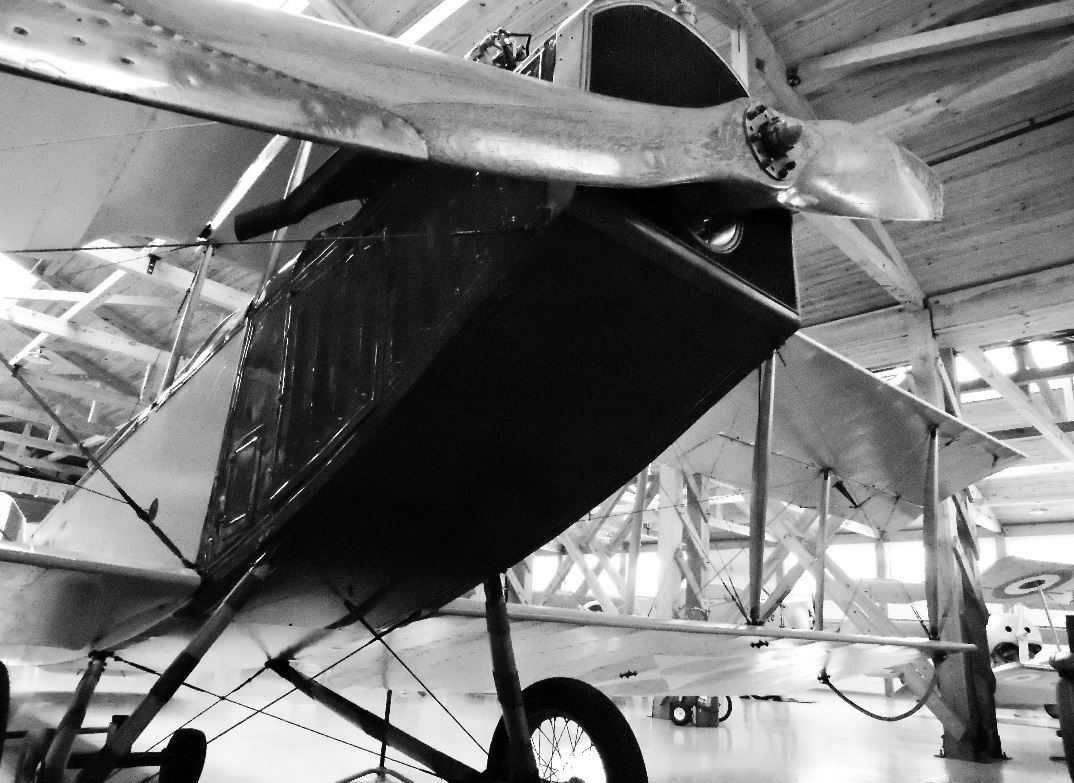 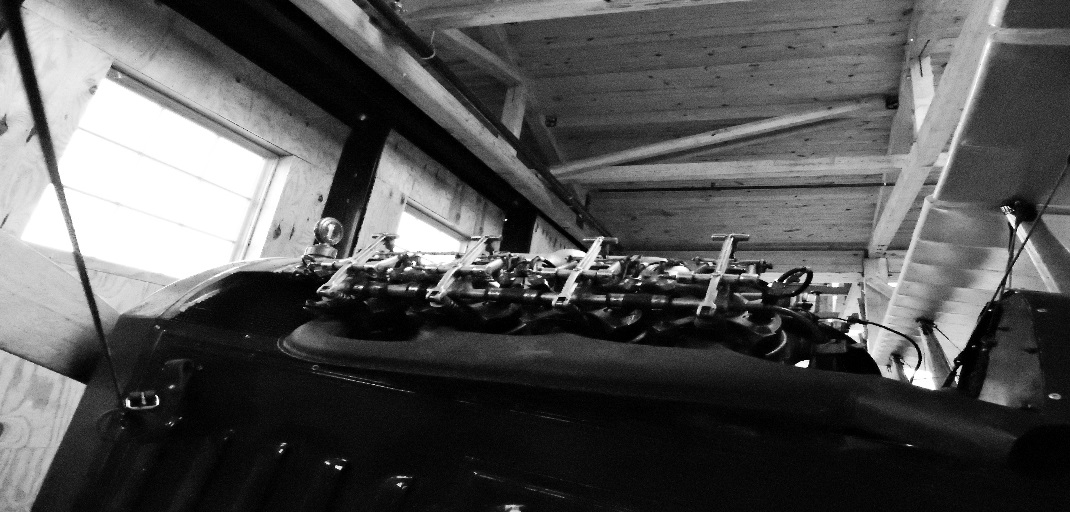 Personal:
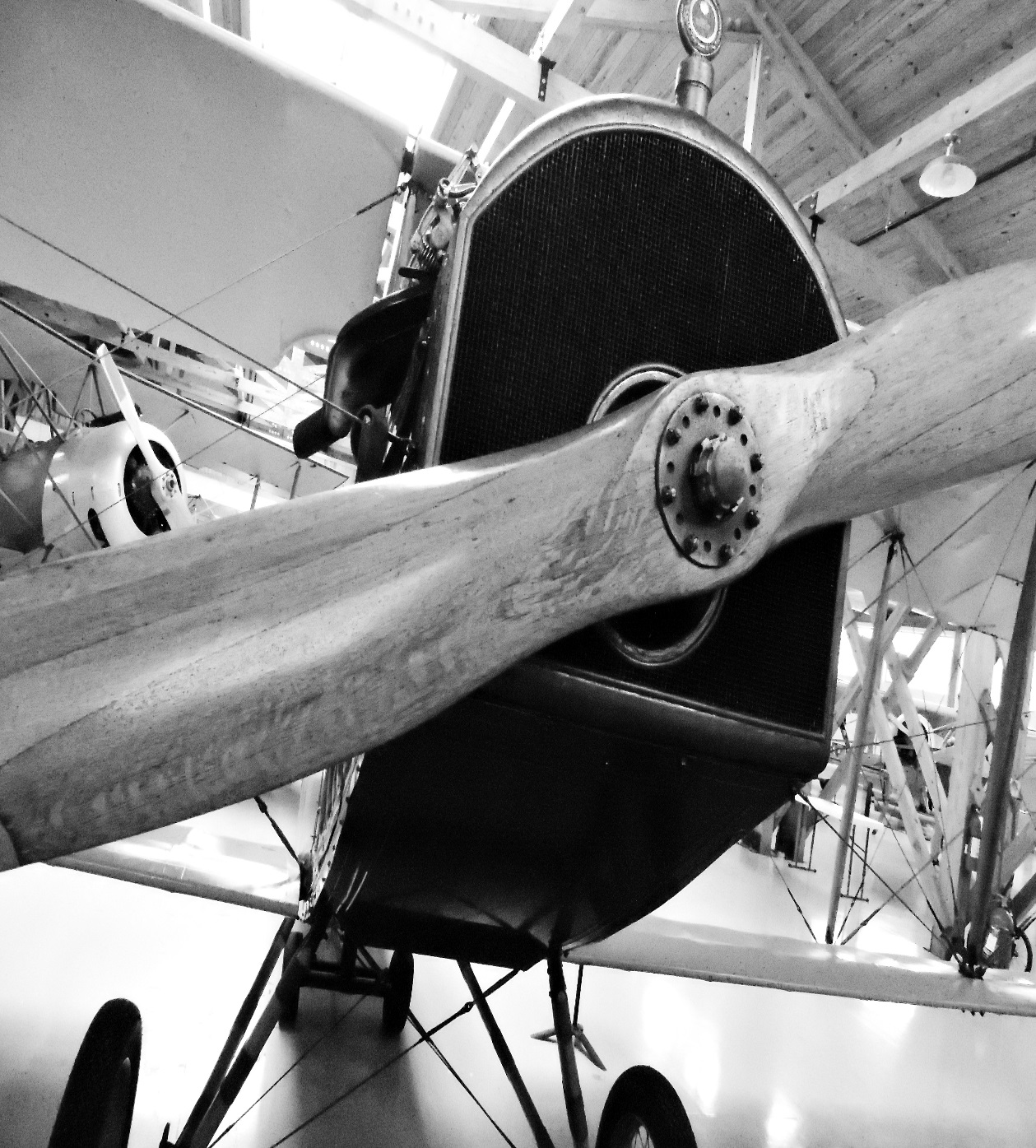 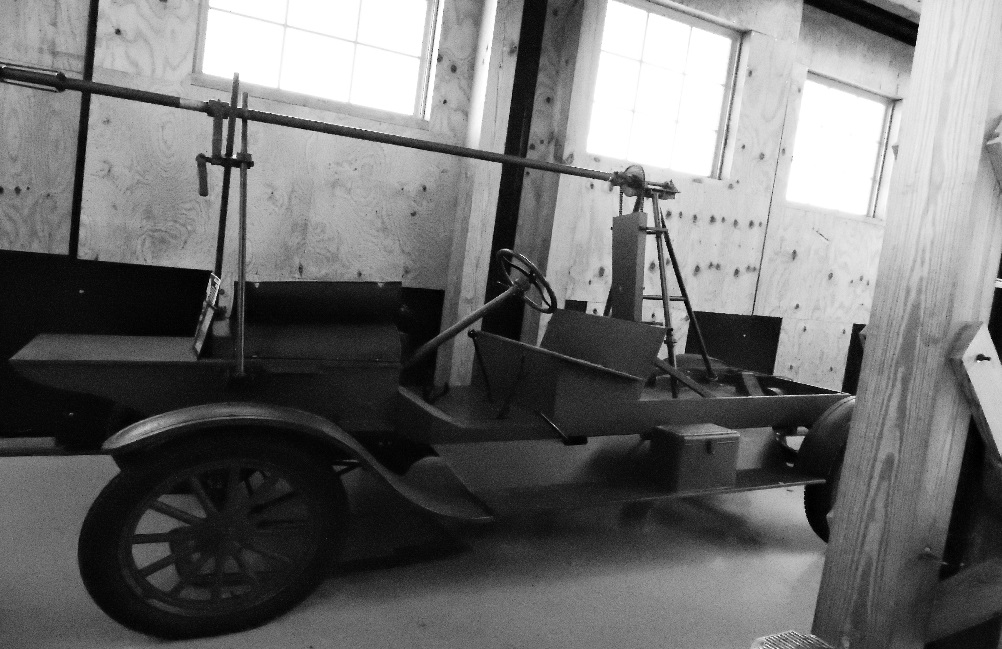